Avance de Ruta Critica. Cambio de ventana de presentación
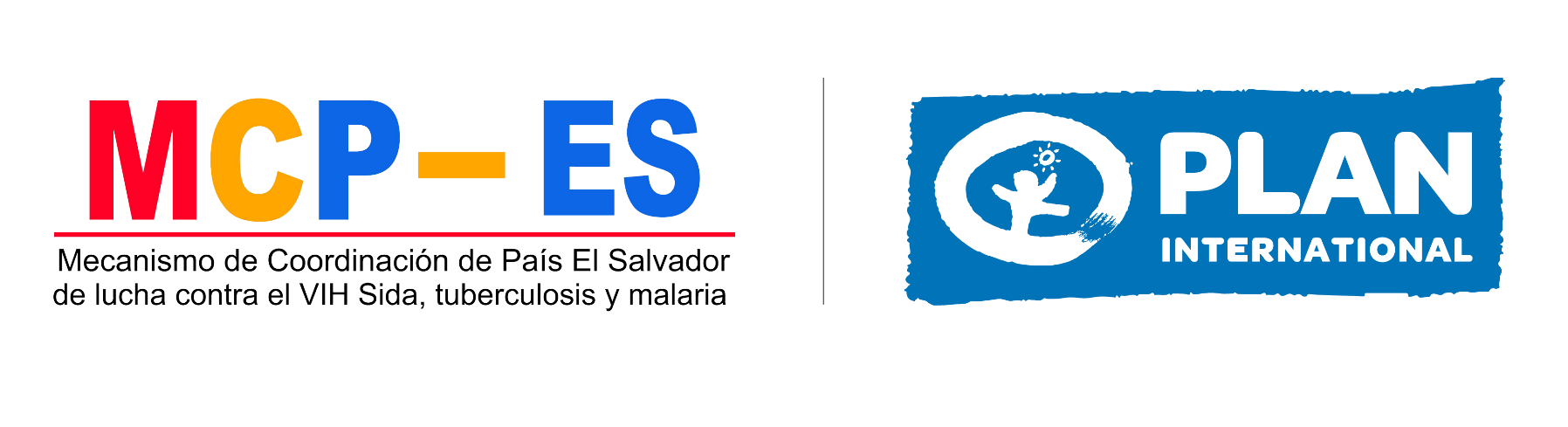 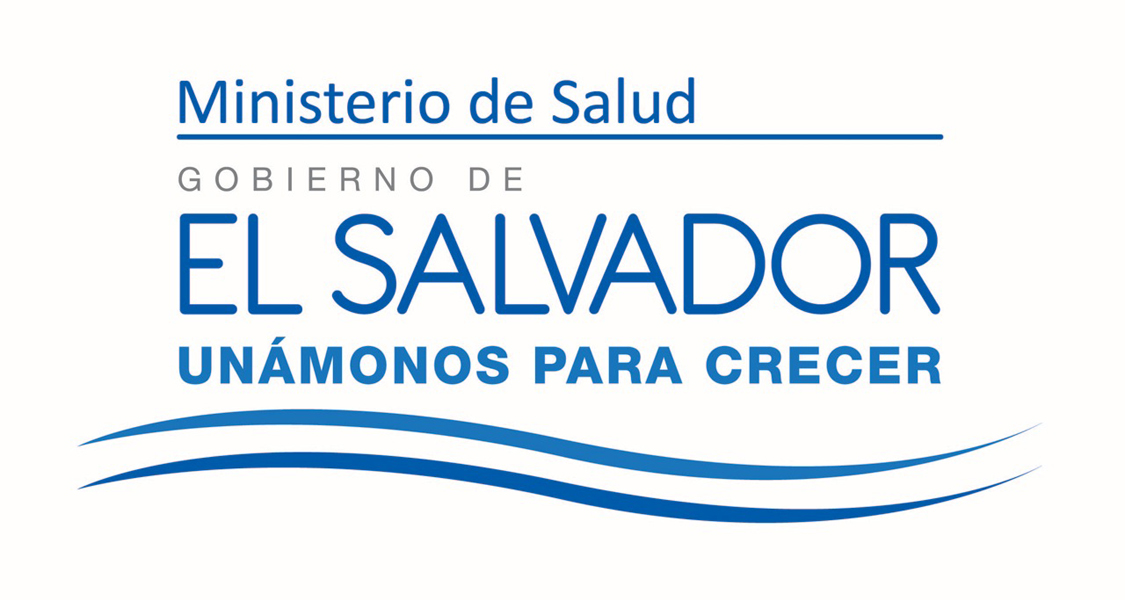 Avances Principales
Desarrollo de dialogos de país con las poblaciónes clave.
Analisis de propuesta de metas del comité de propuestas del MCP.
Reuniones de consulta con las organizaciones socias, con el fin de realizar un analisis sobre las actividades que se desarrollarán en la proxima subvención, presupuestos y entrega de insumos. 
Reunión con organizaciones que desarrollan el módulo de prevención.
Reunión con organizaciónes que desarrollan el módulo de cuidado y tratamiento.
Reuniones de consulta con organizaciones de sociedad civil para hacer un analisis sobre el desarrollo del proyecto fondo mundial.
Avances Principales
Trabajo en conjunto con el programa nacional de VIH para realizar un analisis para actualizar y optimizar el módulo de cuidado y tratamiento.
Presentación al comité de propuesta de un meta desarrollada y acordada con todas las organizaciones sub receptoras.
Avances en el llenado del marco de desempeño.
Actualización del PENM, cambio de periodo del 2016 al 2021
Entre al 29 de Enero y el 2 de febrero, se realiza una evaluación integral de la respuesta del MINSAL a al epidemia del VIH.